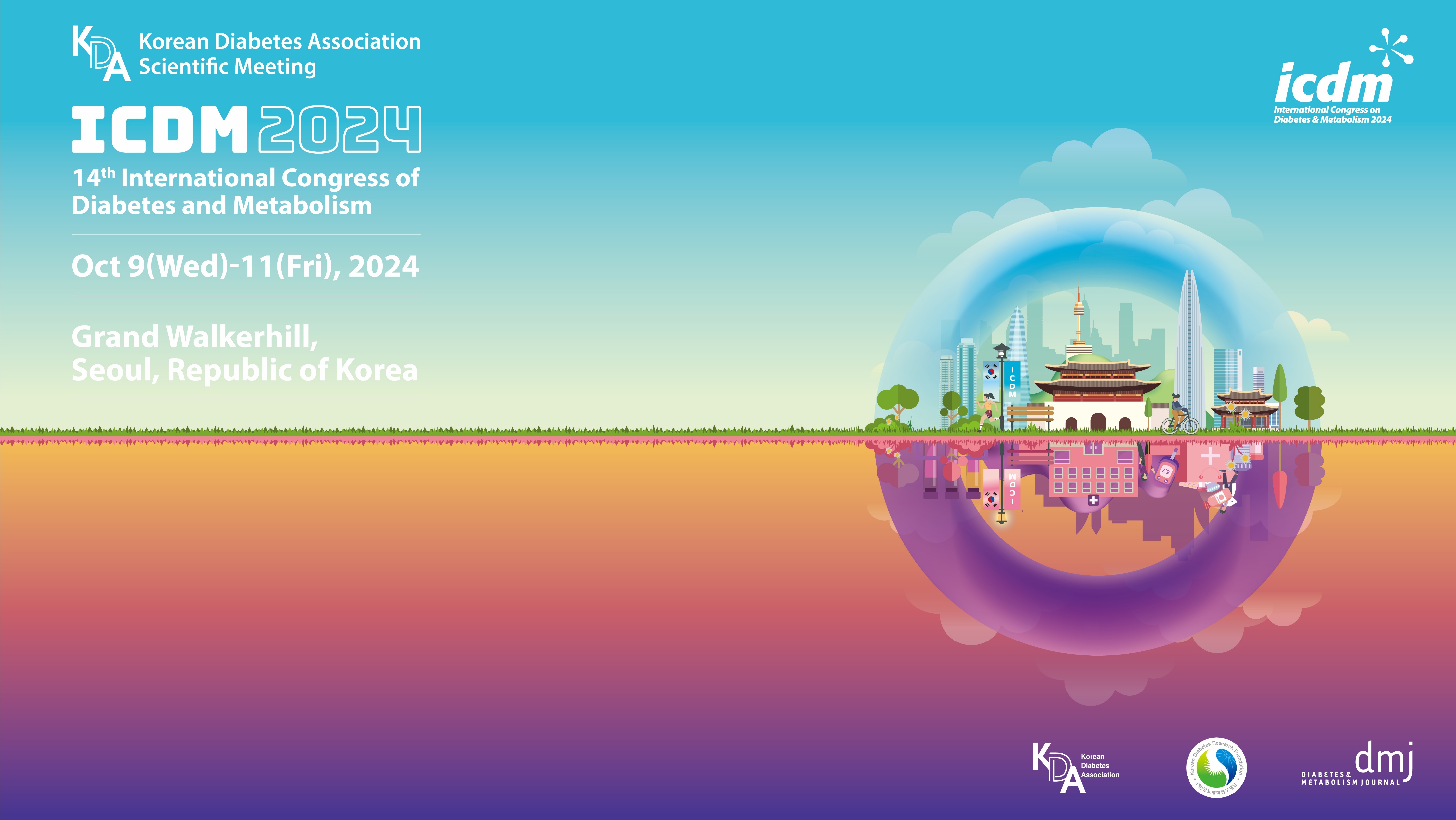 Title
Name / Affiliation
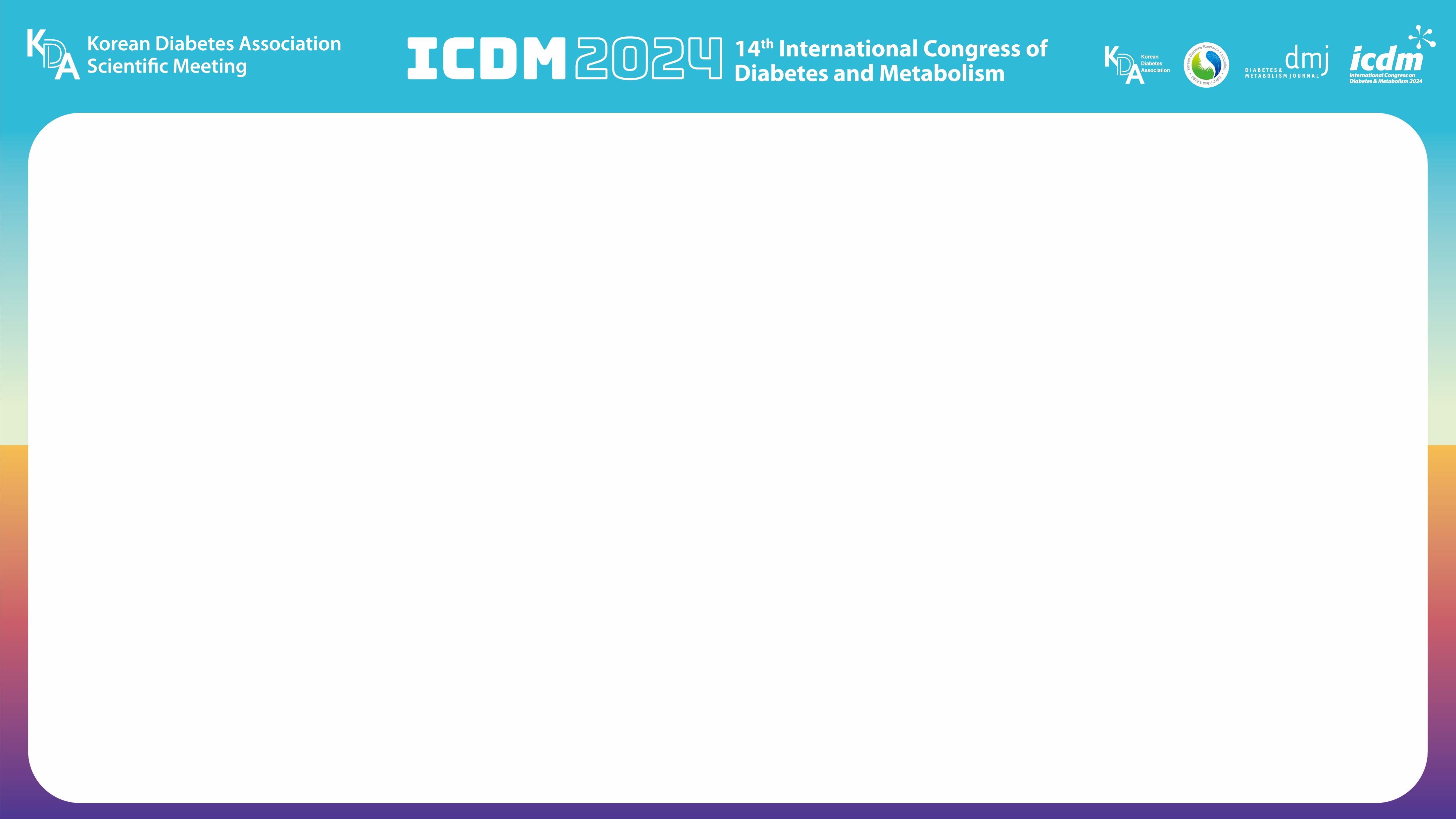 * Slide Content Guideline
To ensure readability for all participants, please use a minimum font size of 16 points for the body text, based on the Cambria font.